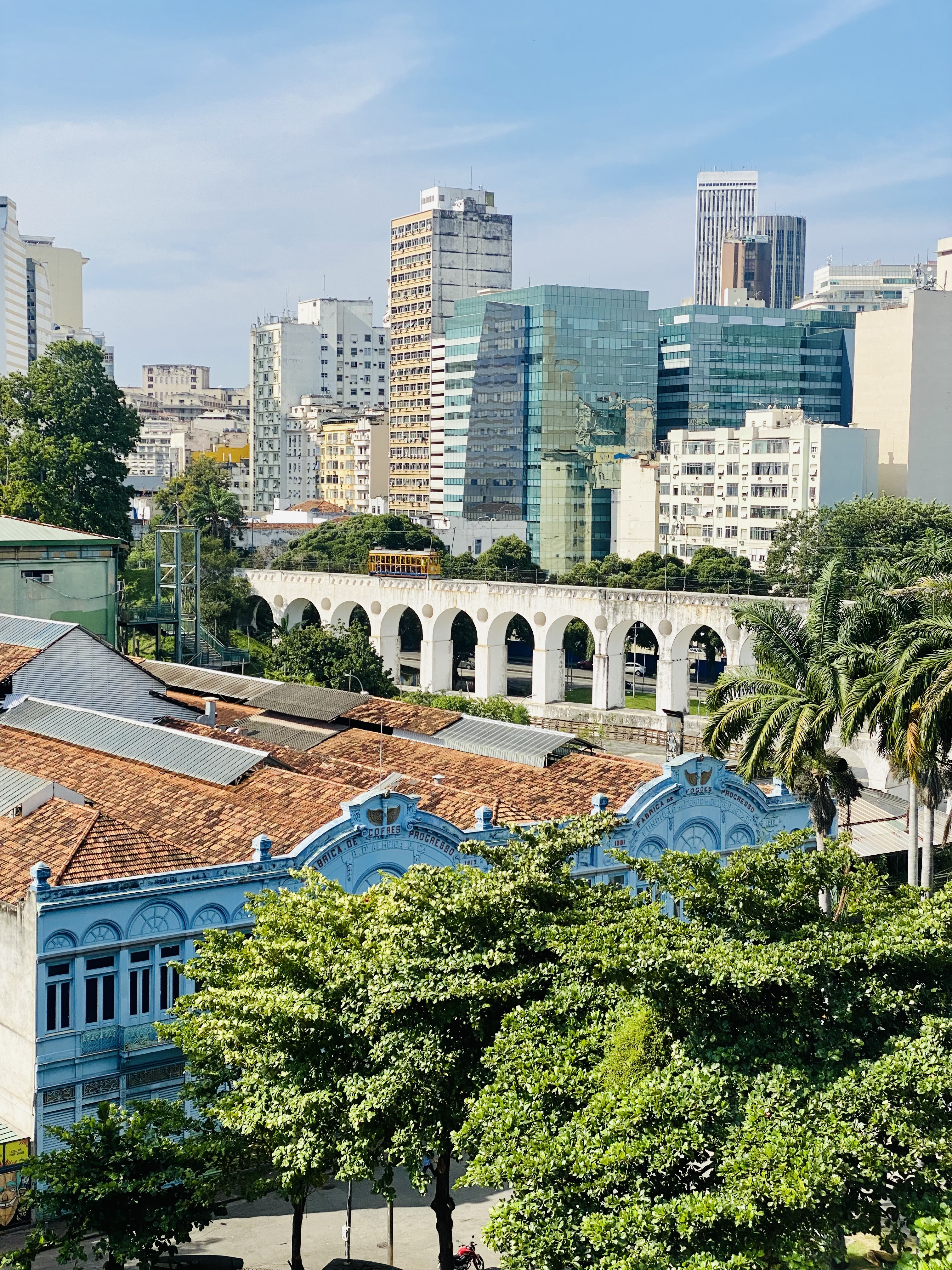 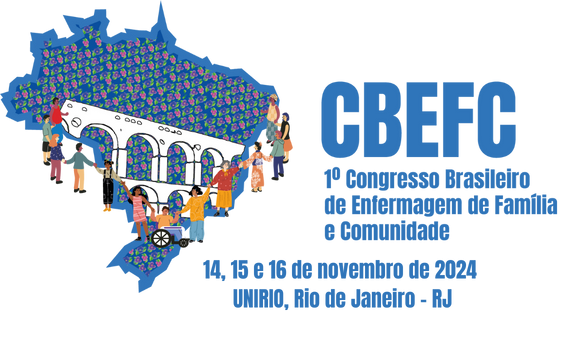 Enfermagem de Família e Comunidade: em todos os lugares, para todas as pessoas